MATERI III
MANAJEMEN MUTU INFORMASI KESEHATAN III
PENDOKUMENTASIAN REKAM MEDIS
Team Teaching :1. Maulana Tomy Abiyasa, Amd.PK, SKM2. Retno Astuti S, SS, MM3. Suyoko, Amd.PK, SKM, MH
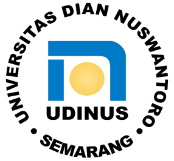 Prodi DIII Rekam Medis dan Informasi Kesehatan
FAKULTAS KESEHATAN
UNIVERSITAS DIAN NUSWANTORO
TEKNIK PENDOKUMENTASIAN RM
3.1 Pengertian konsep pendokumentasian klinis
3.2  Pradigma Pendokumentasian klinis di asuhan kesehatan
3.3 Pendokumentasian berbasis bukti
3.4 Kriteria pendokumentasian klinis yang berkualitas prima
3.5 Faktor yang mempengaruhi isi rekam medis
3.1 Pengertian konsep pendokumentasian klinis
Pendokumentasian klinis dilakukan baik secara manual maupun elektronik oleh dokter atau pemberi pelayanan kesehatan lainnya yang terkait dengan kondisi medis atau pengobatan pasien. Pendokumentasian klinis adalah utama artinya dokter atau perawat menggunakannya untuk berkomunikasi tentang pendapat mereka tentang kondisi pasien dan keputusan cara mengobati pasien. Agar dapat bermakna, tentu harus akurat, tepat waktu dan mencerminkan cakupan layanan yang diberikan. 
Koder menggunakan Pendokumentasian klinis untuk menentukan kode diagnose dan tindakan pada RM pasien sehingga merupakan dasar pengkodean dengan menggunakan ICD-10, ICD-9CM
3.2 Paradigma pendokumentasian klinis di asuhan kesehatan
Pada tahun 1960-an telah dimulai penggunaan proses komputer untuk operasional dan manajemen. Metode pendokumentasian klinisnya masih berbasis kertas.
Pada tahun 2000-an, setiap laboratorium klinis di Amerika telah mulai menggunakan system diagnostic berbasis komputer dengan kemampuan pelaporan secara otomatis. Perlu dukungan system software yang akurat dan dapat dipercaya untuk mendukung diagnostic, prosedur medis dan tindakan/ operasi. 
Pada tahun 2003 timbullah Hybrid Health Record berisi Rekaman baik yang tertulis maupun yang elektronik. 
Saat ini di Indonesia umumnya masih berbentuk Hybrid Health Record, beberapa rumah sakit berusaha untuk melanjutkan menuju RKE.
3.3 Pendokumentasian berbasis bukti
Di Amerika, Departement of Health and Human Services (HHS) bagian Office Inspector General (OIG) merekomendasikan petunjuk kelengkapan minimum pendokumentasian RM wajib: 
RM lengkap dan dapat dibaca 
Tercantum diagnosa yang lalu dan sekarang dalam RK 
Mengidentifikasi factor resiko kesehatan secara tepat 
Ada alasan untuk meminta pemeriksaan diagnostik dan penunjang 	lain 
Mendokumentasikan perkembangan pasien dan reaksi perubahan pengobatan dan revisi lain dari diagnose. 
Pendokumentasian saat masuk perawatan harus ada alasan dirawat bersama riwayat yang relevan, temuan dari pemeriksaan fisik, hasil pemeriksaan awal, penilaian-penilaian, kesan klinis, diagnose, rencana asuhan, tanggal pelayanan dan identitas pemberi pelayanan yang dapat dibaca
3.4 Kriteria pendokumentasian klinis yang berkualitas prima
7 Kriteria pendokumentasian klinis yang berkualitas
Dapat dibaca /Legible
Dapat dipercaya / Reliable
Tepat / Precise
Lengkap / Complete
Konsisten / Consistent
Jelas / Clear
Tepat waktu / Timely
3.5 Faktor yang mempengaruhi isi RM
Ada dua hal yang mempengaruhi isi rekam medis: 
1. Jenis layanan kesehatan 
2. Tipe format rekam medis
1. Jenis layanan kesehatan
Berdasarkan Jenis layanan dibagi atas: 
	a. Ambulatory Care/ Rawat Jalan 
	b. Hospital Acute Care/ Rawat Inap untuk penyakit Akut 
	c. Long Term Care/ Rawat Inap Jangka Panjang untuk Penyakit 	Kronis dan Rehabilitasi
2. Tipe Format Rekam Medis
Ada 3 jenis pola Rekam Medis : 
	▪ Source Oriented Medical Record (SOMR) 
	▪ Problem Oriented Medical Record (POMR) 
	▪ Integrated Medical Record (IMR)
SOURCE ORIENTED MEDICAL RECORD (SOMR ) 
Setiap lembar disusun berdasarkan tanggal yang disusun secara kronologis di nurse station, jadi informasi yang terbaru ada di bagian paling atas dan terlama paling bawah. Sesudah pasien pulang lembaran disusun kembali dari awal sampai akhir. 
Catatan dokter tersendiri disusun secara kronologis, demikian juga catatan perawat, hasil laboratorium, radiologi, dan sebagainya. Bila ingin membaca isi Rekam Medis terjadi kesulitan karena harus melihat per tanggal pada setiap pemberi asuhan dan pelayanan.
Keuntungan dari SOMR : 
Laporan terorganisir berdasarkan setiap sumber pelayanan dalam suatu bagian sehingga memudahkan untuk menentukan penilaian, pengobatan dan observasi pada setiap pelayanan yang telah diberikan.
Kerugian SOMR : 
Tidak mungkin untuk menentukan secara cepat masalah dan pengobatan yang telah diberikan kepada pasien pada suatu waktu, karena data terkumpul berdasarkan pelayanan yang diberikan bukan berdasarkan masalah / problem atau integrasi dari waktu berikutnya, sehingga harus ditelusuri per tanggal pada setiap pemberi asuhan dan pelayanan.
B. PROBLEM ORIENTED MEDICAL RECORD (POMR) 
Pada tipe format POMR ini lebih mudah bagi pemberi pelayanan. Disusun berdasarkan daftar masalah. 
POMR mempunyai 4 bagian : 
	1. Data Base (Data Dasar) 
	2. Problem List (Daftar Masalah) 
	3. Initial Plan (Rencana Awal) 
	4. Progress Notes (Catatan Perkembangan)
Data Base (Data Dasar) 
Data dasar yang harus ada pada setiap pasien, termasuk : Keluhan utama, penyakit yang ada sekarang ini, data sosial yan terkait, riwayat penyakit dan kondisi dari sistem tubuh, pemeriksaan fisik, data dasar laboratorium. 
Problem List (Daftar Masalah): 
Problem list adalah daftar segala masalah yang perlu ditangani atau disebut diagnosa kerja termasuk masalah kesehatan, sosial, ekonomi, demografi saat dulu dan sekarang. 
The Initial Plans (Rencana Awal) 
“Rencana Awal” menyelesaikan apa yang akan dilakukan untuk mempelajari lebih mendalam mengenai kondisi pasien, pengobatan pasien, dan memberi penjelasan kepada pasien mengenai keadaannya. 
Progress Notes (Catatan Perkembangan): 
Catatan perkembangan berisi terkait follow up dari setiap masalah, mengindikasikan; 
a. Apa yang terjadi pada pasien 
b. Apa yang direncanakan untuk pasien 
c. Bagaimana reaksi pasien terhadap terapi yang diberikan
C. IMR (INTEGRATED MEDICAL RECORD)
Seluruh form disusun secara kronologis. Di Nurse Station disusun dengan yang terbaru di paling atas. Saat pulang, disusun kembali dari awal sampai akhir. Kunci dari IMR adalah seluruh sumber pemberi pelayanan dijadikan satu.
DISKUSIKAN
1) Apa saja yang mempengaruhi isi Rekam Medis? 
2) Apa jenis pelayanan yang Anda ketahui? 
3) Tipe format RM ada berapa jenis? 
4) Apa beda tipe format SOMR dan IMR? 
5) Tipe format POMR sebaiknya digunakan untuk jenis pelayanan apa? 
6) Jelaskan pembagian isi RM berdasarkan tipe format POMR!
Terima Kasih